Caro Professor,



Este material de apoio é gratuito e para uso exclusivo em sala de aula. Não pode ser comercializado.

Ele não contém vírus ou qualquer instrumento de controle sobre seu uso.

Queremos ouvir sua opinião e suas sugestões sobre como aprimorar esta ferramenta e esperamos com ela contribuir para o sucesso de sua aula.

Por favor, escreva para apoio@blucher.com.br


Boa aula!
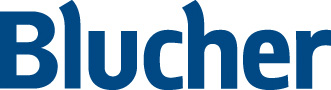 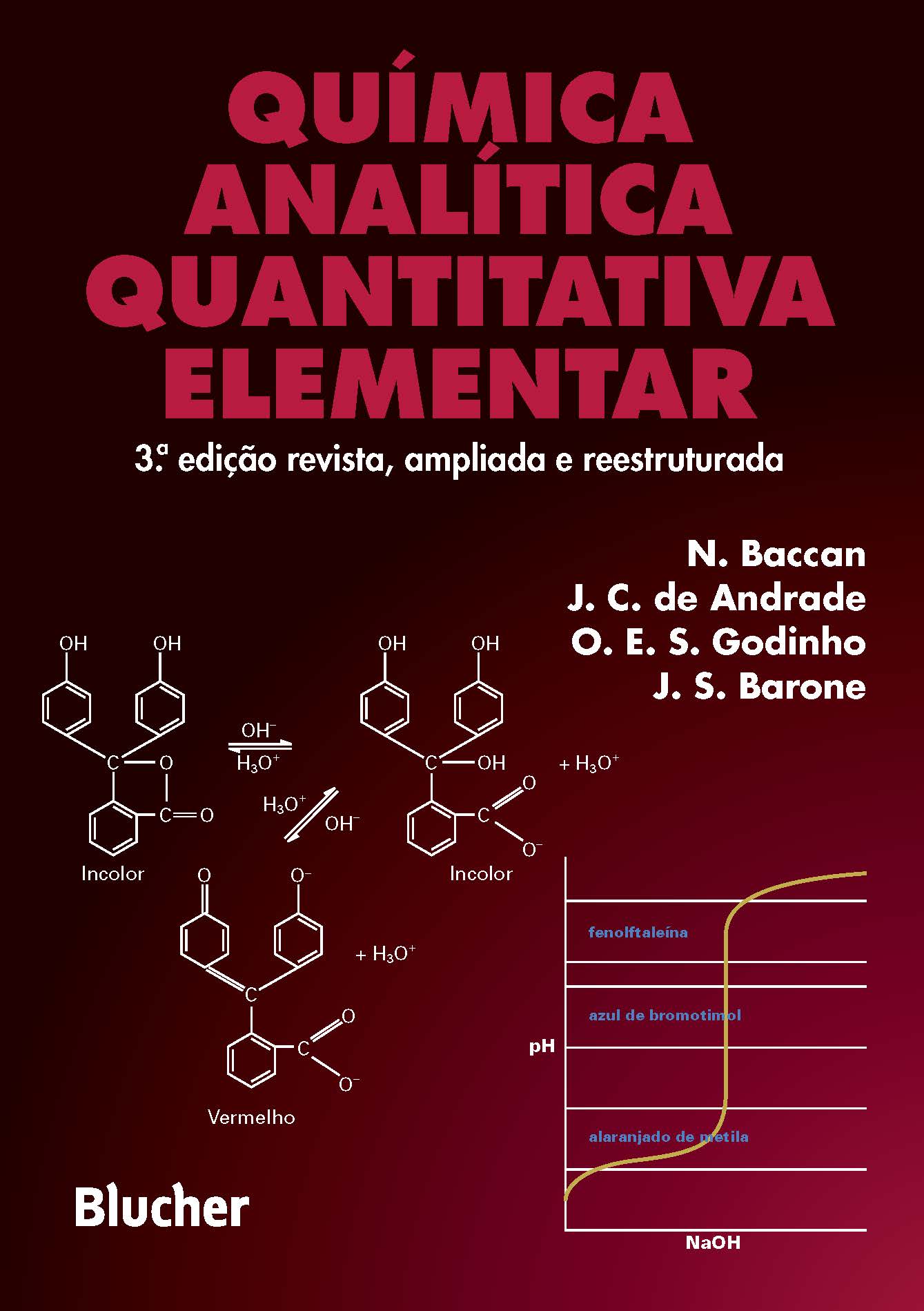 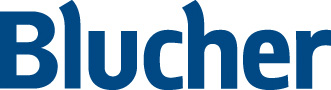 Química Analítica Quantitativa Elementar – Nivaldo Baccan / J. C. de Andrade / O. E. S. Godinho /     J. S. Barone
Química Analítica Quantitativa Elementar
3ª edição revista, ampliada e reestruturada
Capítulo 1
Erros e tratamentos dos dados analíticos
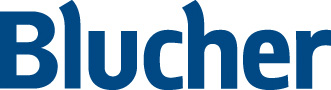 Química Analítica Quantitativa Elementar – Nivaldo Baccan / J. C. de Andrade / O. E. S. Godinho /     J. S. Barone
Adicione aqui o Texto
Química Analítica Quantitativa Elementar – Nivaldo Baccan / J. C. de Andrade / O. E. S. Godinho /     J. S. Barone
Adicione aqui o Texto
Química Analítica Quantitativa Elementar – Nivaldo Baccan / J. C. de Andrade / O. E. S. Godinho /     J. S. Barone
Adicione aqui o Texto
Química Analítica Quantitativa Elementar – Nivaldo Baccan / J. C. de Andrade / O. E. S. Godinho /     J. S. Barone
Tabela 1.1
Adicione aqui o Texto
Química Analítica Quantitativa Elementar – Nivaldo Baccan / J. C. de Andrade / O. E. S. Godinho /     J. S. Barone
Adicione aqui o Texto
Química Analítica Quantitativa Elementar – Nivaldo Baccan / J. C. de Andrade / O. E. S. Godinho /     J. S. Barone
Tabela 1.2
Adicione aqui o Texto
Química Analítica Quantitativa Elementar – Nivaldo Baccan / J. C. de Andrade / O. E. S. Godinho /     J. S. Barone
Tabela 1.3
Adicione aqui o Texto
Química Analítica Quantitativa Elementar – Nivaldo Baccan / J. C. de Andrade / O. E. S. Godinho /     J. S. Barone
Tabela 1.4
Adicione aqui o Texto
Química Analítica Quantitativa Elementar – Nivaldo Baccan / J. C. de Andrade / O. E. S. Godinho /     J. S. Barone
Tabela 1.5
Adicione aqui o Texto
Química Analítica Quantitativa Elementar – Nivaldo Baccan / J. C. de Andrade / O. E. S. Godinho /     J. S. Barone
Química Analítica Quantitativa Elementar
3ª edição revista, ampliada e reestruturada
Capítulo 2
Natureza física dos precipitados
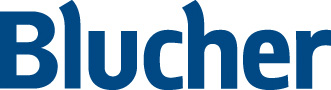 Química Analítica Quantitativa Elementar – Nivaldo Baccan / J. C. de Andrade / O. E. S. Godinho /     J. S. Barone
Adicione aqui o Texto
Química Analítica Quantitativa Elementar – Nivaldo Baccan / J. C. de Andrade / O. E. S. Godinho /     J. S. Barone
Adicione aqui o Texto
Química Analítica Quantitativa Elementar – Nivaldo Baccan / J. C. de Andrade / O. E. S. Godinho /     J. S. Barone
Adicione aqui o Texto
Química Analítica Quantitativa Elementar – Nivaldo Baccan / J. C. de Andrade / O. E. S. Godinho /     J. S. Barone
Adicione aqui o Texto
Química Analítica Quantitativa Elementar – Nivaldo Baccan / J. C. de Andrade / O. E. S. Godinho /     J. S. Barone
Química Analítica Quantitativa Elementar
3ª edição revista, ampliada e reestruturada
Capítulo 3
Volumetria de neutralização
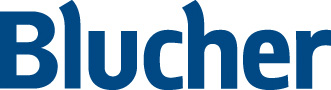 Química Analítica Quantitativa Elementar – Nivaldo Baccan / J. C. de Andrade / O. E. S. Godinho /     J. S. Barone
Tabela 3.1
Adicione aqui o Texto
Química Analítica Quantitativa Elementar – Nivaldo Baccan / J. C. de Andrade / O. E. S. Godinho /     J. S. Barone
Adicione aqui o Texto
Química Analítica Quantitativa Elementar – Nivaldo Baccan / J. C. de Andrade / O. E. S. Godinho /     J. S. Barone
Adicione aqui o Texto
Química Analítica Quantitativa Elementar – Nivaldo Baccan / J. C. de Andrade / O. E. S. Godinho /     J. S. Barone
Tabela 3.2
Adicione aqui o Texto
Química Analítica Quantitativa Elementar – Nivaldo Baccan / J. C. de Andrade / O. E. S. Godinho /     J. S. Barone
Adicione aqui o Texto
Química Analítica Quantitativa Elementar – Nivaldo Baccan / J. C. de Andrade / O. E. S. Godinho /     J. S. Barone
Adicione aqui o Texto
Química Analítica Quantitativa Elementar – Nivaldo Baccan / J. C. de Andrade / O. E. S. Godinho /     J. S. Barone
Tabela 3.3
Adicione aqui o Texto
Química Analítica Quantitativa Elementar – Nivaldo Baccan / J. C. de Andrade / O. E. S. Godinho /     J. S. Barone
Adicione aqui o Texto
Química Analítica Quantitativa Elementar – Nivaldo Baccan / J. C. de Andrade / O. E. S. Godinho /     J. S. Barone
Adicione aqui o Texto
Química Analítica Quantitativa Elementar – Nivaldo Baccan / J. C. de Andrade / O. E. S. Godinho /     J. S. Barone
Adicione aqui o Texto
Química Analítica Quantitativa Elementar – Nivaldo Baccan / J. C. de Andrade / O. E. S. Godinho /     J. S. Barone
Tabela 3.4
Adicione aqui o Texto
Química Analítica Quantitativa Elementar – Nivaldo Baccan / J. C. de Andrade / O. E. S. Godinho /     J. S. Barone
Adicione aqui o Texto
Química Analítica Quantitativa Elementar – Nivaldo Baccan / J. C. de Andrade / O. E. S. Godinho /     J. S. Barone
Química Analítica Quantitativa Elementar
3ª edição revista, ampliada e reestruturada
Capítulo 4
Volumetria de precipitação
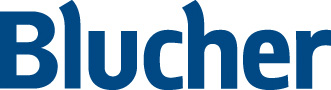 Química Analítica Quantitativa Elementar – Nivaldo Baccan / J. C. de Andrade / O. E. S. Godinho /     J. S. Barone
Adicione aqui o Texto
Química Analítica Quantitativa Elementar – Nivaldo Baccan / J. C. de Andrade / O. E. S. Godinho /     J. S. Barone
Adicione aqui o Texto
Química Analítica Quantitativa Elementar – Nivaldo Baccan / J. C. de Andrade / O. E. S. Godinho /     J. S. Barone
Adicione aqui o Texto
Química Analítica Quantitativa Elementar – Nivaldo Baccan / J. C. de Andrade / O. E. S. Godinho /     J. S. Barone
Adicione aqui o Texto
Química Analítica Quantitativa Elementar – Nivaldo Baccan / J. C. de Andrade / O. E. S. Godinho /     J. S. Barone
Adicione aqui o Texto
Química Analítica Quantitativa Elementar – Nivaldo Baccan / J. C. de Andrade / O. E. S. Godinho /     J. S. Barone
Química Analítica Quantitativa Elementar
3ª edição revista, ampliada e reestruturada
Capítulo 5
Volumetria de óxido-redução
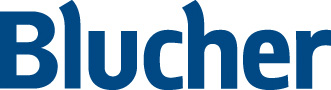 Química Analítica Quantitativa Elementar – Nivaldo Baccan / J. C. de Andrade / O. E. S. Godinho /     J. S. Barone
Adicione aqui o Texto
Química Analítica Quantitativa Elementar – Nivaldo Baccan / J. C. de Andrade / O. E. S. Godinho /     J. S. Barone
Adicione aqui o Texto
Química Analítica Quantitativa Elementar – Nivaldo Baccan / J. C. de Andrade / O. E. S. Godinho /     J. S. Barone
Adicione aqui o Texto
Química Analítica Quantitativa Elementar – Nivaldo Baccan / J. C. de Andrade / O. E. S. Godinho /     J. S. Barone
Adicione aqui o Texto
Química Analítica Quantitativa Elementar – Nivaldo Baccan / J. C. de Andrade / O. E. S. Godinho /     J. S. Barone
Adicione aqui o Texto
Química Analítica Quantitativa Elementar – Nivaldo Baccan / J. C. de Andrade / O. E. S. Godinho /     J. S. Barone
Química Analítica Quantitativa Elementar
3ª edição revista, ampliada e reestruturada
Capítulo 6
Titulações complexométricas
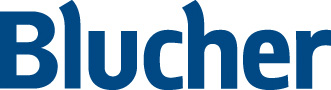 Química Analítica Quantitativa Elementar – Nivaldo Baccan / J. C. de Andrade / O. E. S. Godinho /     J. S. Barone
Adicione aqui o Texto
Química Analítica Quantitativa Elementar – Nivaldo Baccan / J. C. de Andrade / O. E. S. Godinho /     J. S. Barone
Adicione aqui o Texto
Química Analítica Quantitativa Elementar – Nivaldo Baccan / J. C. de Andrade / O. E. S. Godinho /     J. S. Barone
Adicione aqui o Texto
Química Analítica Quantitativa Elementar – Nivaldo Baccan / J. C. de Andrade / O. E. S. Godinho /     J. S. Barone
Adicione aqui o Texto
Química Analítica Quantitativa Elementar – Nivaldo Baccan / J. C. de Andrade / O. E. S. Godinho /     J. S. Barone
Adicione aqui o Texto
Química Analítica Quantitativa Elementar – Nivaldo Baccan / J. C. de Andrade / O. E. S. Godinho /     J. S. Barone
Adicione aqui o Texto
Química Analítica Quantitativa Elementar – Nivaldo Baccan / J. C. de Andrade / O. E. S. Godinho /     J. S. Barone
Adicione aqui o Texto
Química Analítica Quantitativa Elementar – Nivaldo Baccan / J. C. de Andrade / O. E. S. Godinho /     J. S. Barone
Adicione aqui o Texto
Química Analítica Quantitativa Elementar – Nivaldo Baccan / J. C. de Andrade / O. E. S. Godinho /     J. S. Barone
Adicione aqui o Texto
Química Analítica Quantitativa Elementar – Nivaldo Baccan / J. C. de Andrade / O. E. S. Godinho /     J. S. Barone
Adicione aqui o Texto
Química Analítica Quantitativa Elementar – Nivaldo Baccan / J. C. de Andrade / O. E. S. Godinho /     J. S. Barone
Química Analítica Quantitativa Elementar
3ª edição revista, ampliada e reestruturada
Conteúdo 7
Técnicas básicas de laboratório
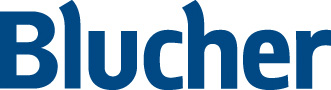 Química Analítica Quantitativa Elementar – Nivaldo Baccan / J. C. de Andrade / O. E. S. Godinho /     J. S. Barone
Adicione aqui o Texto
Química Analítica Quantitativa Elementar – Nivaldo Baccan / J. C. de Andrade / O. E. S. Godinho /     J. S. Barone
Adicione aqui o Texto
Química Analítica Quantitativa Elementar – Nivaldo Baccan / J. C. de Andrade / O. E. S. Godinho /     J. S. Barone
Adicione aqui o Texto
Química Analítica Quantitativa Elementar – Nivaldo Baccan / J. C. de Andrade / O. E. S. Godinho /     J. S. Barone
Adicione aqui o Texto
Química Analítica Quantitativa Elementar – Nivaldo Baccan / J. C. de Andrade / O. E. S. Godinho /     J. S. Barone
Adicione aqui o Texto
Química Analítica Quantitativa Elementar – Nivaldo Baccan / J. C. de Andrade / O. E. S. Godinho /     J. S. Barone
Adicione aqui o Texto
Química Analítica Quantitativa Elementar – Nivaldo Baccan / J. C. de Andrade / O. E. S. Godinho /     J. S. Barone
Adicione aqui o Texto
Química Analítica Quantitativa Elementar – Nivaldo Baccan / J. C. de Andrade / O. E. S. Godinho /     J. S. Barone
Adicione aqui o Texto
Química Analítica Quantitativa Elementar – Nivaldo Baccan / J. C. de Andrade / O. E. S. Godinho /     J. S. Barone
Adicione aqui o Texto
Química Analítica Quantitativa Elementar – Nivaldo Baccan / J. C. de Andrade / O. E. S. Godinho /     J. S. Barone
Adicione aqui o Texto
Química Analítica Quantitativa Elementar – Nivaldo Baccan / J. C. de Andrade / O. E. S. Godinho /     J. S. Barone
Adicione aqui o Texto
Química Analítica Quantitativa Elementar – Nivaldo Baccan / J. C. de Andrade / O. E. S. Godinho /     J. S. Barone
Adicione aqui o Texto
Química Analítica Quantitativa Elementar – Nivaldo Baccan / J. C. de Andrade / O. E. S. Godinho /     J. S. Barone
Adicione aqui o Texto
Química Analítica Quantitativa Elementar – Nivaldo Baccan / J. C. de Andrade / O. E. S. Godinho /     J. S. Barone
Adicione aqui o Texto
Química Analítica Quantitativa Elementar – Nivaldo Baccan / J. C. de Andrade / O. E. S. Godinho /     J. S. Barone
Adicione aqui o Texto
Química Analítica Quantitativa Elementar – Nivaldo Baccan / J. C. de Andrade / O. E. S. Godinho /     J. S. Barone
Adicione aqui o Texto
Química Analítica Quantitativa Elementar – Nivaldo Baccan / J. C. de Andrade / O. E. S. Godinho /     J. S. Barone
Adicione aqui o Texto
Química Analítica Quantitativa Elementar – Nivaldo Baccan / J. C. de Andrade / O. E. S. Godinho /     J. S. Barone
Adicione aqui o Texto
Química Analítica Quantitativa Elementar – Nivaldo Baccan / J. C. de Andrade / O. E. S. Godinho /     J. S. Barone
Adicione aqui o Texto
Química Analítica Quantitativa Elementar – Nivaldo Baccan / J. C. de Andrade / O. E. S. Godinho /     J. S. Barone
Adicione aqui o Texto
Química Analítica Quantitativa Elementar – Nivaldo Baccan / J. C. de Andrade / O. E. S. Godinho /     J. S. Barone
Adicione aqui o Texto
Química Analítica Quantitativa Elementar – Nivaldo Baccan / J. C. de Andrade / O. E. S. Godinho /     J. S. Barone
Adicione aqui o Texto
Química Analítica Quantitativa Elementar – Nivaldo Baccan / J. C. de Andrade / O. E. S. Godinho /     J. S. Barone
Adicione aqui o Texto
Química Analítica Quantitativa Elementar – Nivaldo Baccan / J. C. de Andrade / O. E. S. Godinho /     J. S. Barone
Adicione aqui o Texto
Química Analítica Quantitativa Elementar – Nivaldo Baccan / J. C. de Andrade / O. E. S. Godinho /     J. S. Barone
Adicione aqui o Texto
Química Analítica Quantitativa Elementar – Nivaldo Baccan / J. C. de Andrade / O. E. S. Godinho /     J. S. Barone
Adicione aqui o Texto
Química Analítica Quantitativa Elementar – Nivaldo Baccan / J. C. de Andrade / O. E. S. Godinho /     J. S. Barone
Adicione aqui o Texto
Química Analítica Quantitativa Elementar – Nivaldo Baccan / J. C. de Andrade / O. E. S. Godinho /     J. S. Barone
Química Analítica Quantitativa Elementar
3ª edição revista, ampliada e reestruturada
Capítulo 8
Práticas de laboratório
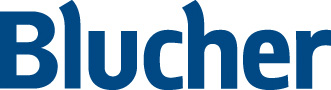 Química Analítica Quantitativa Elementar – Nivaldo Baccan / J. C. de Andrade / O. E. S. Godinho /     J. S. Barone
Adicione aqui o Texto
Química Analítica Quantitativa Elementar – Nivaldo Baccan / J. C. de Andrade / O. E. S. Godinho /     J. S. Barone
Adicione aqui o Texto
Química Analítica Quantitativa Elementar – Nivaldo Baccan / J. C. de Andrade / O. E. S. Godinho /     J. S. Barone
Adicione aqui o Texto
Química Analítica Quantitativa Elementar – Nivaldo Baccan / J. C. de Andrade / O. E. S. Godinho /     J. S. Barone
Adicione aqui o Texto
Química Analítica Quantitativa Elementar – Nivaldo Baccan / J. C. de Andrade / O. E. S. Godinho /     J. S. Barone
Adicione aqui o Texto
Química Analítica Quantitativa Elementar – Nivaldo Baccan / J. C. de Andrade / O. E. S. Godinho /     J. S. Barone
Adicione aqui o Texto
Química Analítica Quantitativa Elementar – Nivaldo Baccan / J. C. de Andrade / O. E. S. Godinho /     J. S. Barone
Adicione aqui o Texto
Química Analítica Quantitativa Elementar – Nivaldo Baccan / J. C. de Andrade / O. E. S. Godinho /     J. S. Barone
Adicione aqui o Texto
Química Analítica Quantitativa Elementar – Nivaldo Baccan / J. C. de Andrade / O. E. S. Godinho /     J. S. Barone